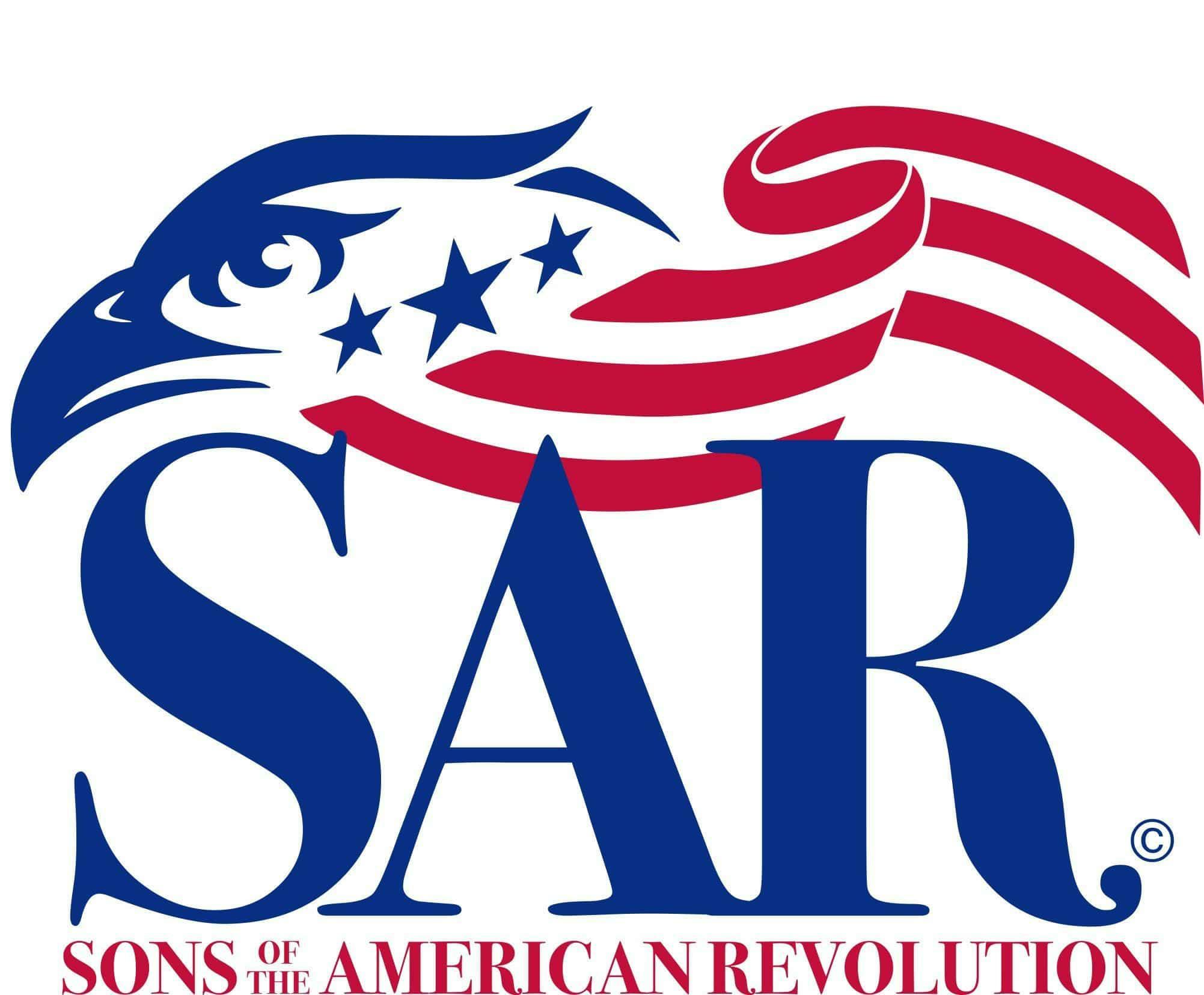 Genealogist General Forum #11
State Point of Contact (SPoC)
Dennis Van Wormer (MI)SAR Genealogy Committee
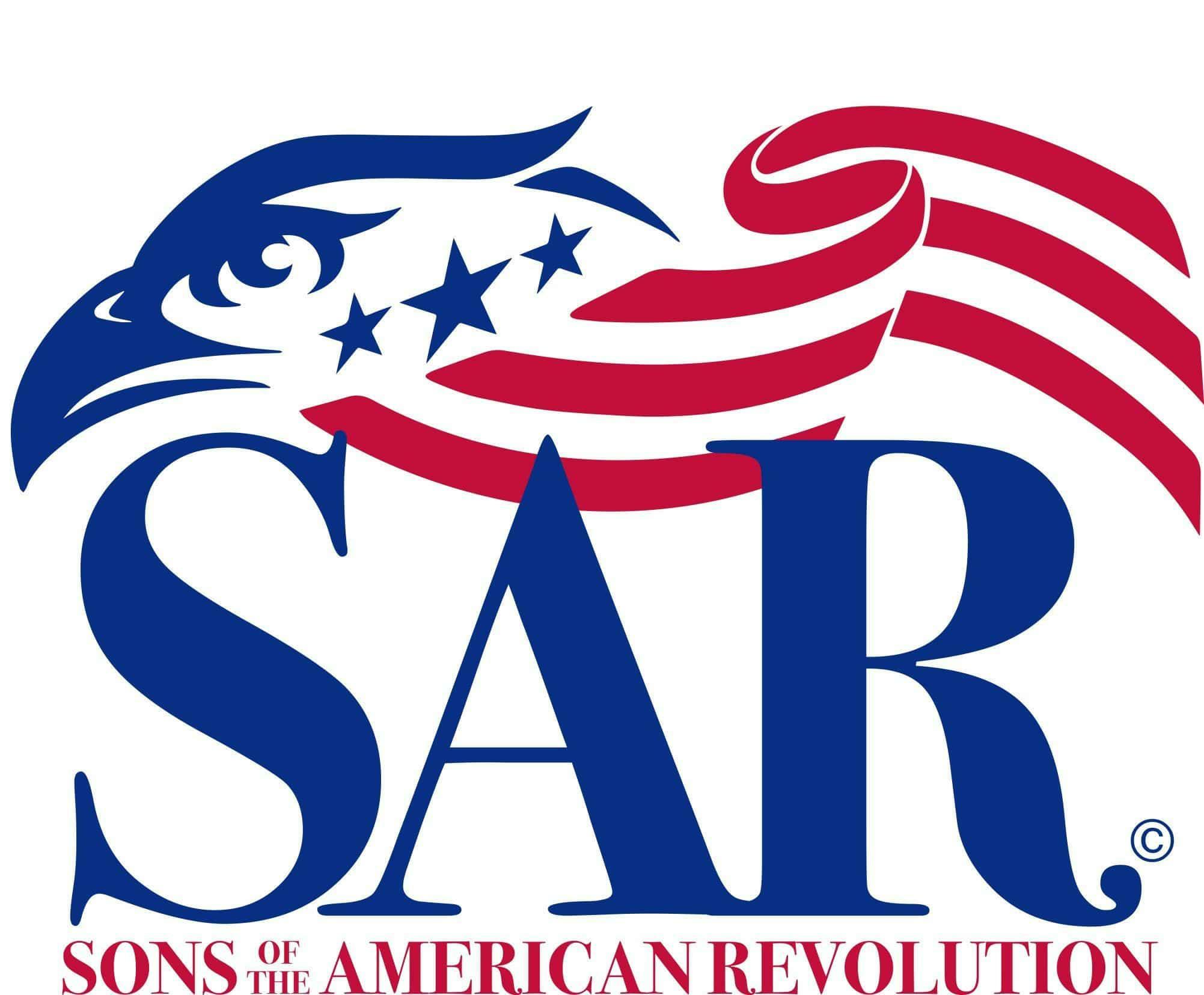 State Point of Contact
Membership State Point of Contact – Receives referrals from NSSAR
Registrar State Point of Contact (Jonathan Toon)
Works membership after applications have been approved
Reconciles what the state society reports who have paid dues
Membership Secretaries
Genealogy State Point of Contact (SPoC)
Works with genealogy staff while applications are being reviewed
Coordinates follow-on updates of pended applications (Re-reviews)